Accessible Automatic Buttons
October 14th Group  A-7
[Speaker Notes: Introduction: Jeta will do a little intro together with technology, team names,]
Problem Statement
Our client , Kim Kilpatrick from Get Together with Technology was born completely blind
The client requires a portable device that detects the automatic buttons and performs hands free activation. This device is easy to use, sustainable in low-light settings, harsh weather conditions and cost effective for low vision and blind users.
[Speaker Notes: Problem statement: The client requires a portable device that detects the automatic buttons and performs hands free activation. This device is easy to use, sustainable in low-light settings, harsh weather conditions and cost effective for low vision and blind users.]
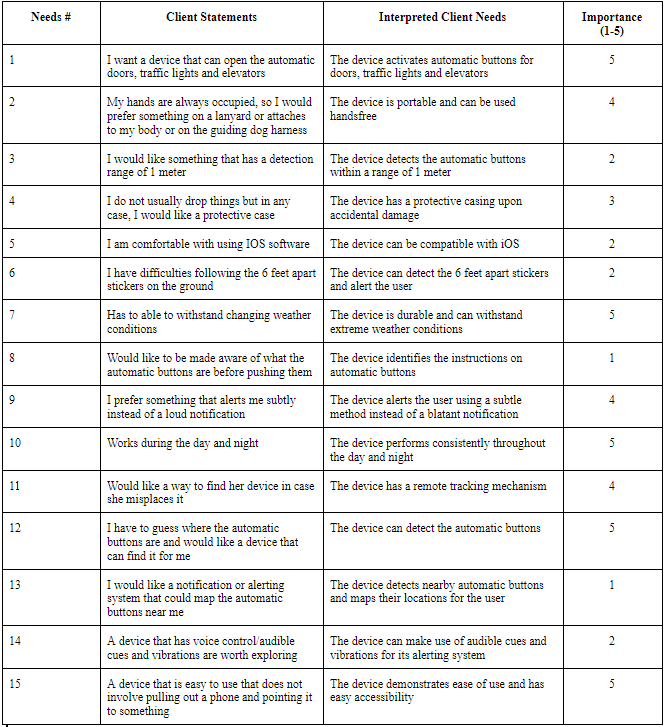 Customer Needs
[Speaker Notes: After our first client meeting, we gathered the clients needs which include the list here but a few of the main important ones include : Need 1, Need 7, Need 10, Need 12, Need 15]
Benchmarking
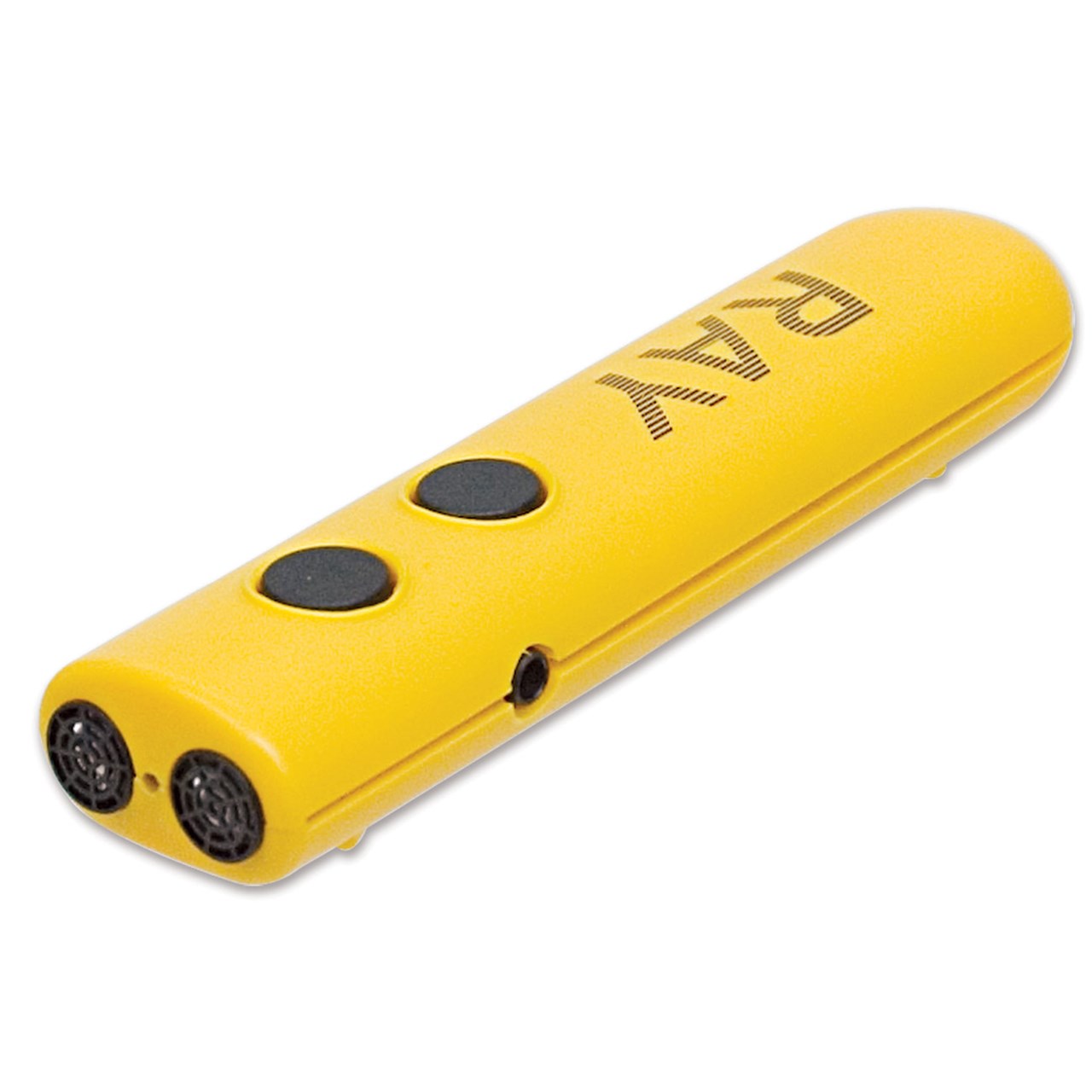 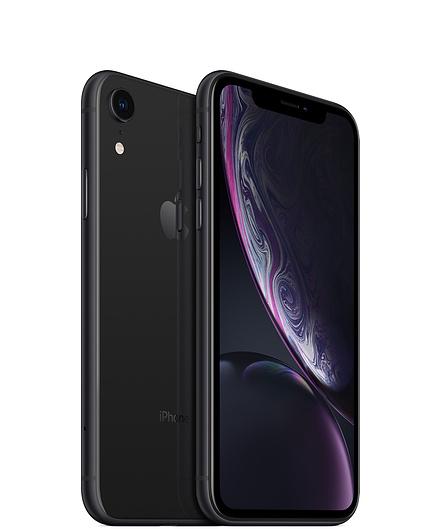 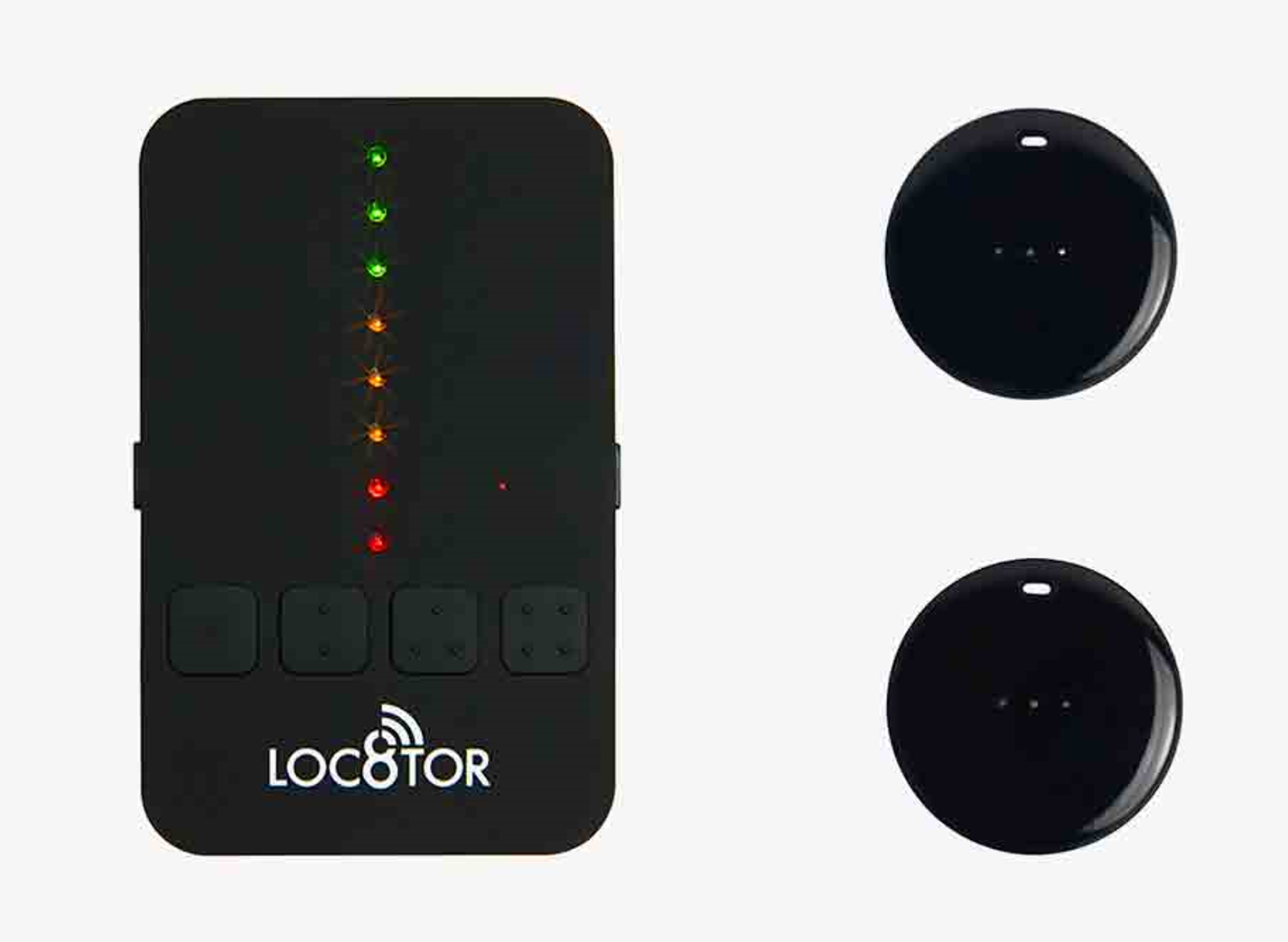 Benchmarking (cont’d)
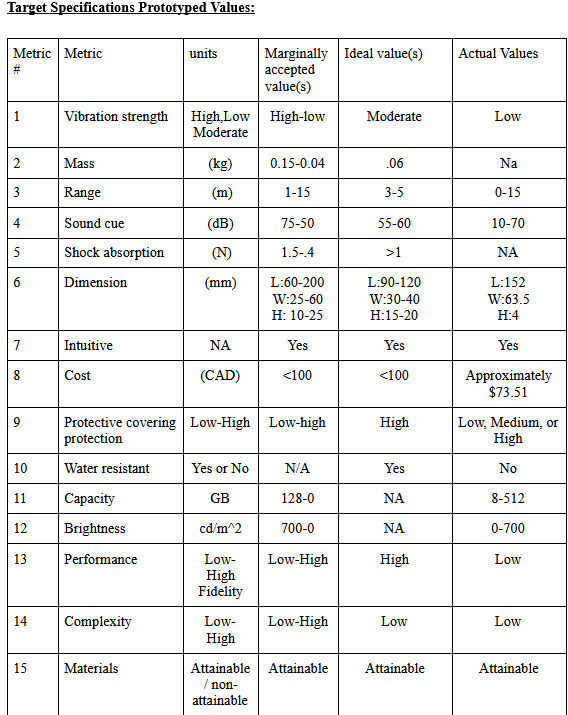 Target Specifications
-Resultant of relevant benchmarking findings
-Not finalized actual values
-Actual values derived from prototype 1
Design 6
Design Concepts
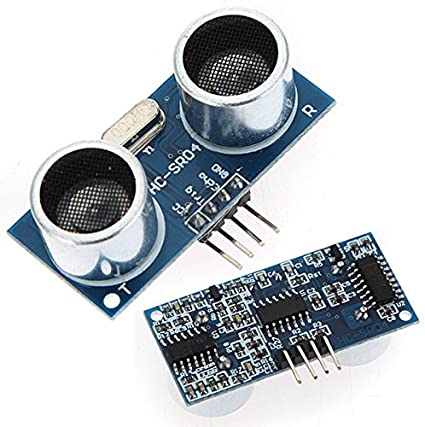 -Top 3 concepts
Design 1 IR remote
Design 6 Ultrasonic arduino device
Design 11 AI app + telescopic rod
Design 1
Design 11
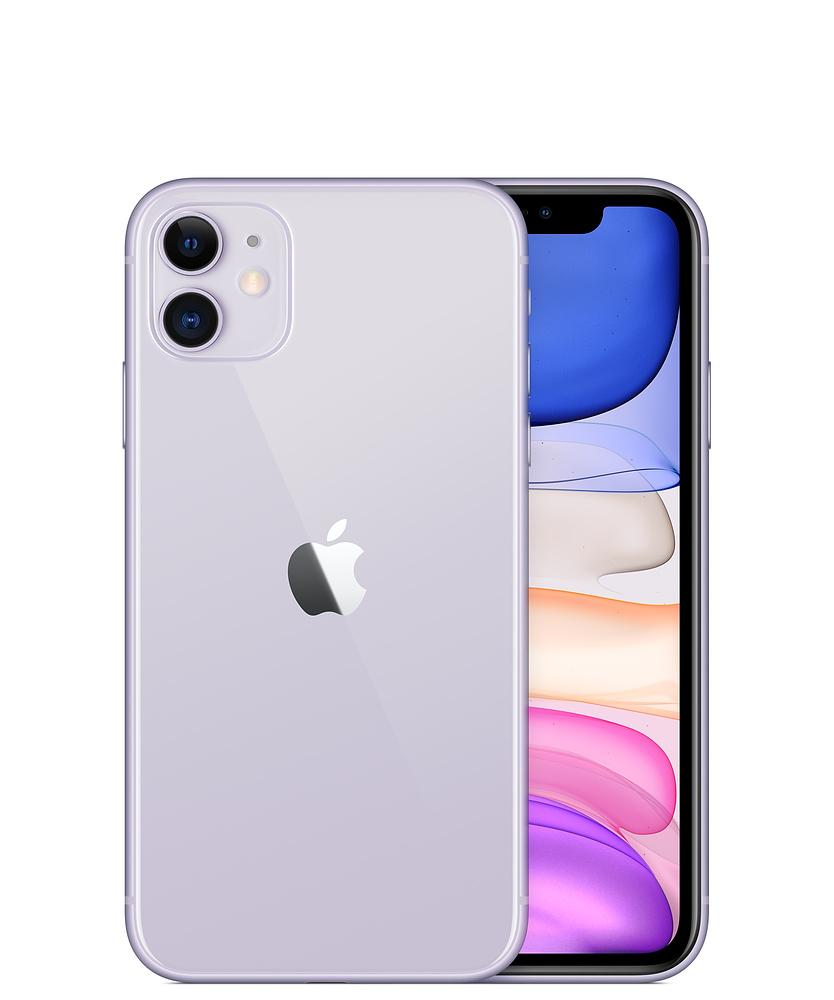 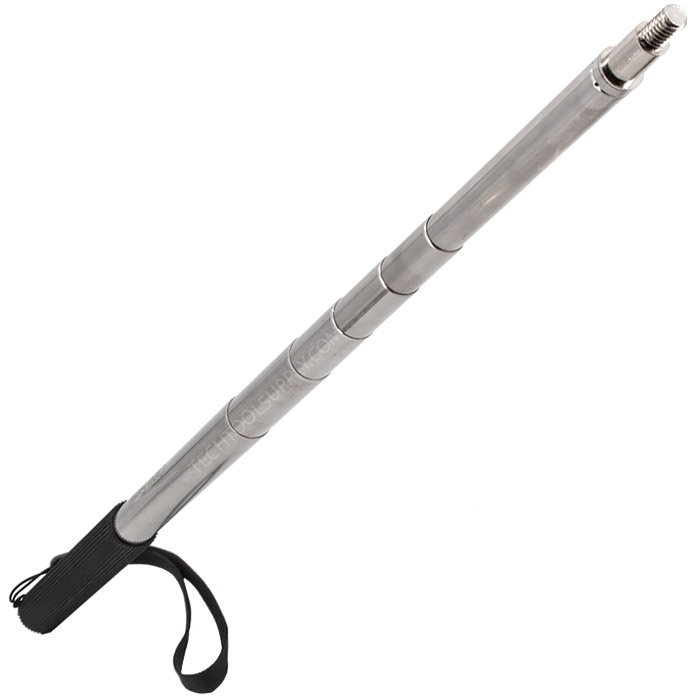 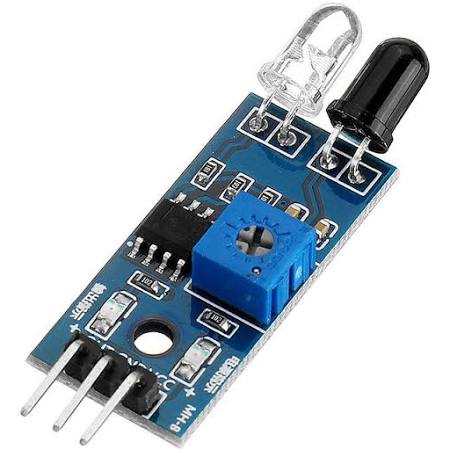 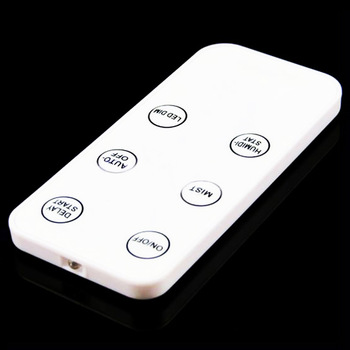 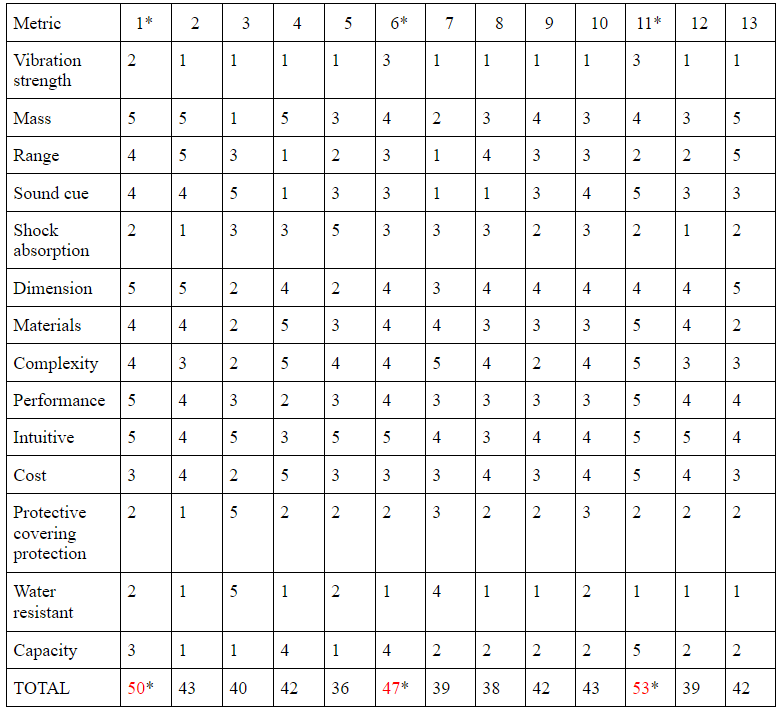 Decision Matrix
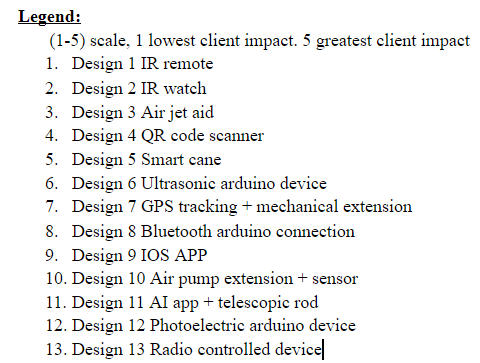 [Speaker Notes: There is a lot that went into the decision making process part of which included each member of the team to come up with 3 concept designs and then based on the target specs we would rank the impact each design would make on the client, 1 being the lowest impact and 5 being the greatest and once we tallied them up the designs with the highest scores were taken into the next step.]
Feasibility Study
Technical                                               Operational
Programming (C++)                                                      - No organizational constraints prohibiting the 
CAD/ Solid works                                                            
Economic                                              Scheduling
Cost of the project is affordable                                      - A strict schedule is followed
Legal
Legally the project is achievable
[Speaker Notes: Technical 

For this project if our team was to follow through with the arduino design idea, having to program the system to activate a sensor and identify the button then alert the user. The technicality of this design would require writing code in C++. However, the majority of our team does not have experience with coding, so each team member will need to practice and learn the software individually. This same concern applies with the AI app as well, the coding to run the app to scan pictures of the automatic buttons will need to be learned. On the other hand, the telescopic rod can be built by using CAD or solidworks software to design the object then have it 3-D printed. 

Economic 

The cost of the project can indeed be afforded as the arduino kit can be purchased or provided by the university. Any other wires or electrical components can be purchased through amazon for a low budget. Also any 3D printing needed, can be done for free at the University. 

Legal 

Legally the project is achievable as all software and programs used will be open to us. The project will also be viewed by the project manager to ensure that no illegal activity is being conducted.

Operational 

In order for the project to be successful our team will do additional training necessary.  There are no organizational constraints prohibiting the team from continuing with the project. 

Scheduling 

The project must  be completed and functional in time for design day. For that reason a strict schedule is going to be followed by the team to finish tasks and the number of prototypes required on time.]
Prototype 1
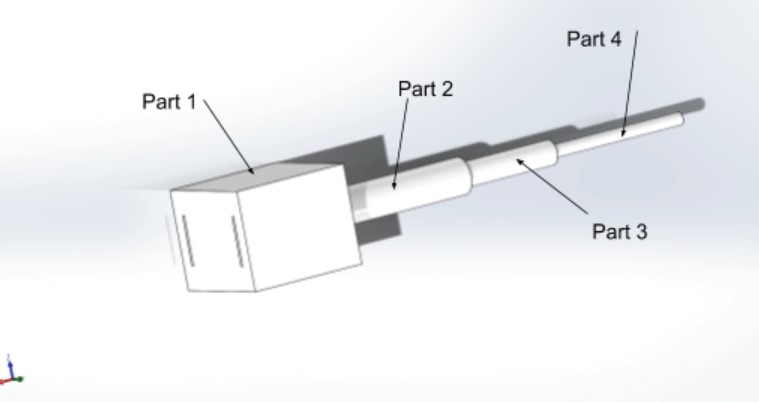 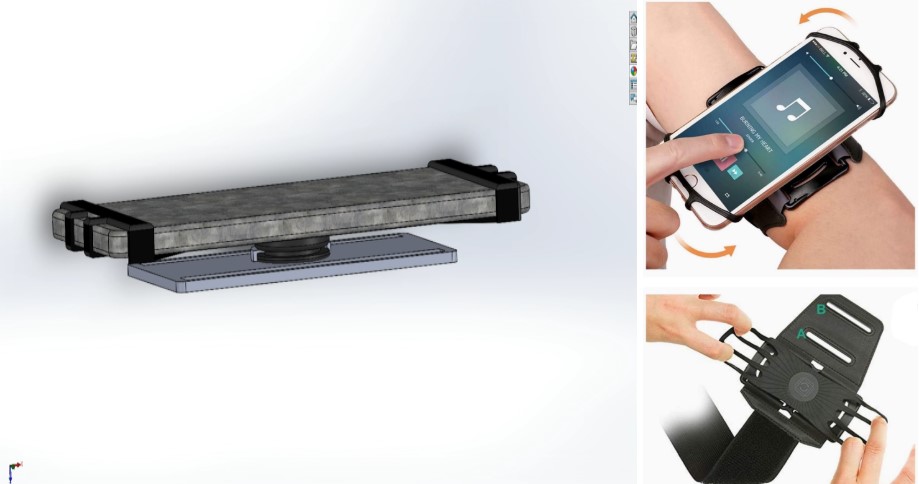 Microsoft Project Plan Progress
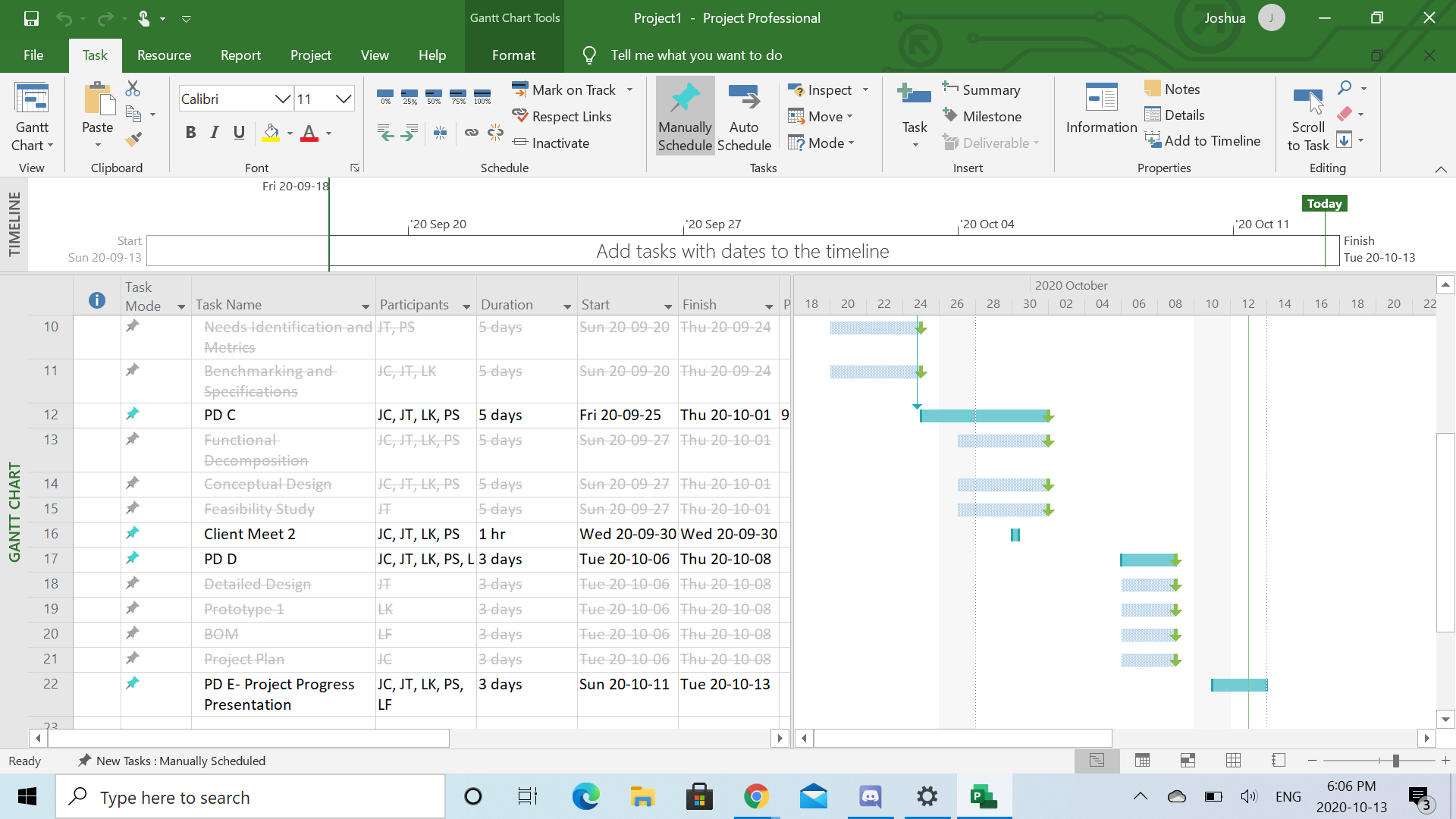 Client Feedback and Improvisation
Ultrasonic Arduino Design 
Cumbersome trial and error  method of dispersing sound waves 
Implementation of a sensor that makes use of varying frequency to guide the user
IR Remote Design
Application of external nodes on the automatic buttons and its feasibility issues
External nodes are a temporary solution,  prone to vandalism and susceptible to harsh weather conditions
AI app + telescopic rod
Minor adjustments such as  detection of objects through live video recordings instead of multiple pictures
[Speaker Notes: . Our team presented three conceptual ideas  to clients Kim Kilpatrick and Nolan Jenikov. Upon presenting Ultrasonic Arduino design, the client gave us some valuable feedback. Kim expressed the concern of not knowing where to point to be able to effectively disperse the sound waves and said that a trial and error method would be cumbersome. To which, Nolan pointed out that if there could be an implementation of the sensor notifying the user using a high frequency beeping sound as she approaches or is within the automatic button and a low frequency beep as she’s further away. Furthermore, when the IR remote design was presented to the clients, Nolan brought up the concern of placing the external nodes on the automatic buttons and whether the city officials would be undertaking it or whether it would be feasible for us to install it. Additionally, Kim mentioned that although adding an external node on the automatic button would be a quick, temporary solution, it is more prone to vandalism and susceptible to harsher weather conditions. Finally, the AI app + telescopic device garnered positive feedback with minor adjustments and the client found her requirements being fulfilled through the design idea. She also requested that instead of the app taking multiple pictures of the location in question, it would be easier if the app was designed to simply record the movements and objects detected offering a live feedback on the direction to be followed in order to activate the automatic buttons.]
Development Plan for Future Prototypes
Incorporating the automation of the telescopic rod
Assembling a physical prototype of the AI app + telescopic rod
Manipulating the existing Seeing AI apps and writing a code for the purposes of our project
Incorporating the use of the endoscopic camera within the AI app
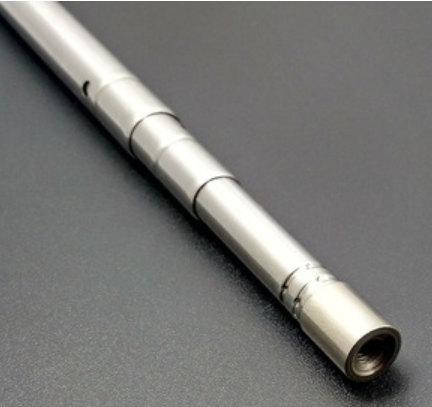 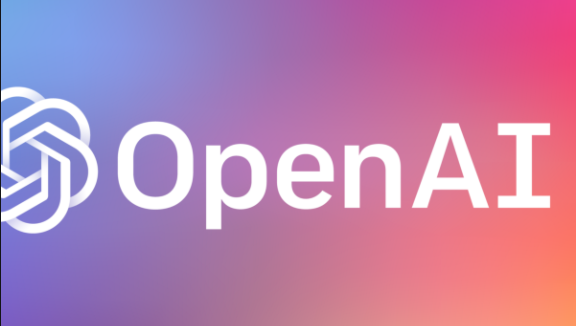 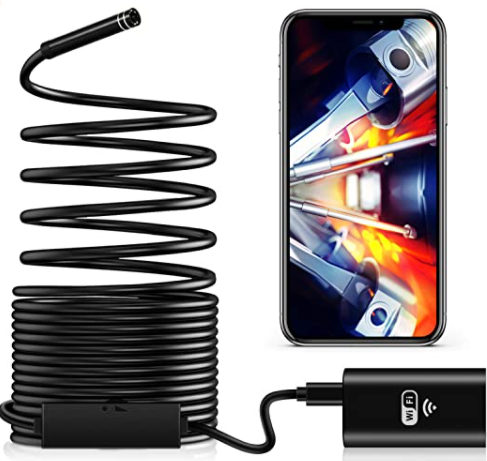